Objem jehlanu
V = 1/3 . Sp . v
Objem jehlanu
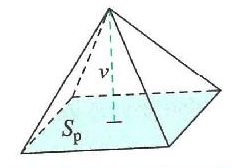 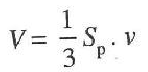 Sp … obsah podstavy
v … výška jehlanu
Objem jehlanu – příklad
Vypočítej objem jehlanu s obdélníkovou podstavou o rozměrech 12 cm a 8 cm, výška tělesa je 23 cm.
a = 12 cm 
b = 8 cm	
v = 23 cm
V = ? cm3 
V = 1 / 3 Sp . v
Sp = a . b
V = a . b . v / 3
V = 12 . 8 . 23 / 3
V = 2208 / 3
V = 736 cm3  

Objem jehlanu je 736 cm3.
Zadání
Vypočítej objem pravidelného čtyřbokého jehlanu když:
a) délka podstavné hrany a = 4,6 cm              a výška v = 12 cm;
b) délka podstavné hrany a = 7 cm                  a délka boční hrany h = 15 cm.
a)
b) náčrt
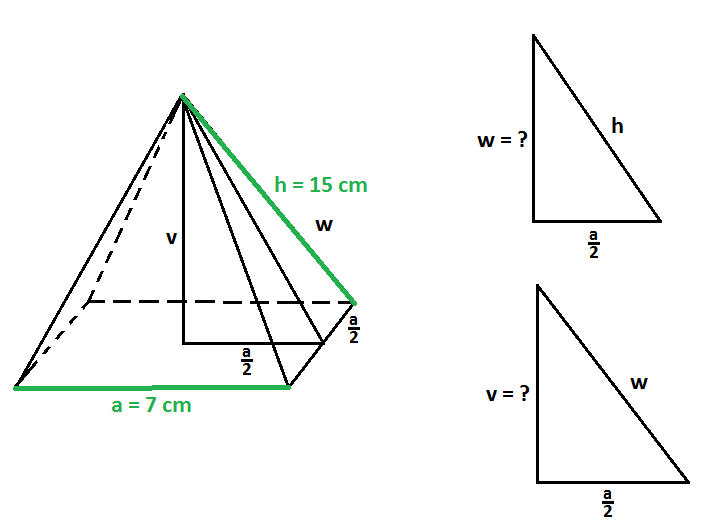 b)  výpočet
V = dokončení